КЛУБ “АЛГОРИТМ”ПРАЦЮЄ  НА ВІДДІЛЕННІ КОМП’ЮТЕРНОЇ  ТА ПРОГРАМНОЇ ІНЖЕНЕРІЇ.КЕРІВНИК  КЛУБУ – КАРЛОВА Н. І. E-MAIL karlova.n.i@kspk.op.edu.ua  Керівники секцій – Арбузова Ю.В. E-MAIL  arbuzova.y.v@kspk.op.edu.uaСафонов М.С. E-MAIL  admin@kspk.op.edu.ua
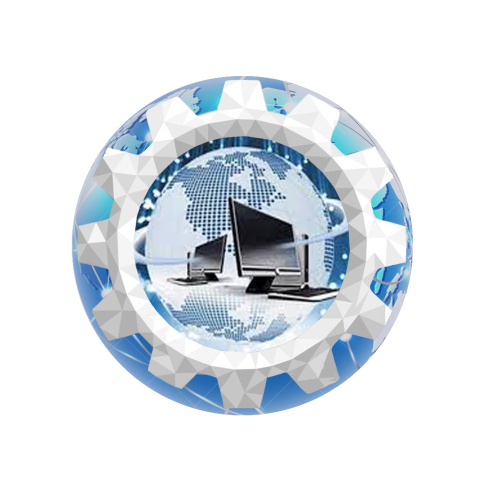 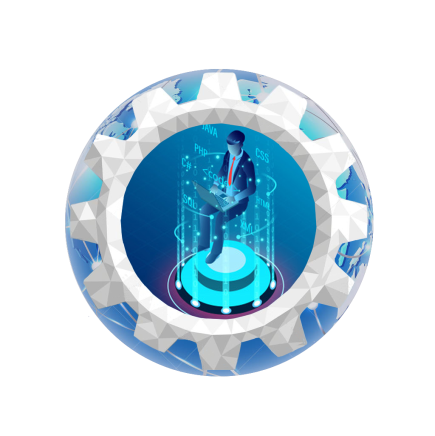 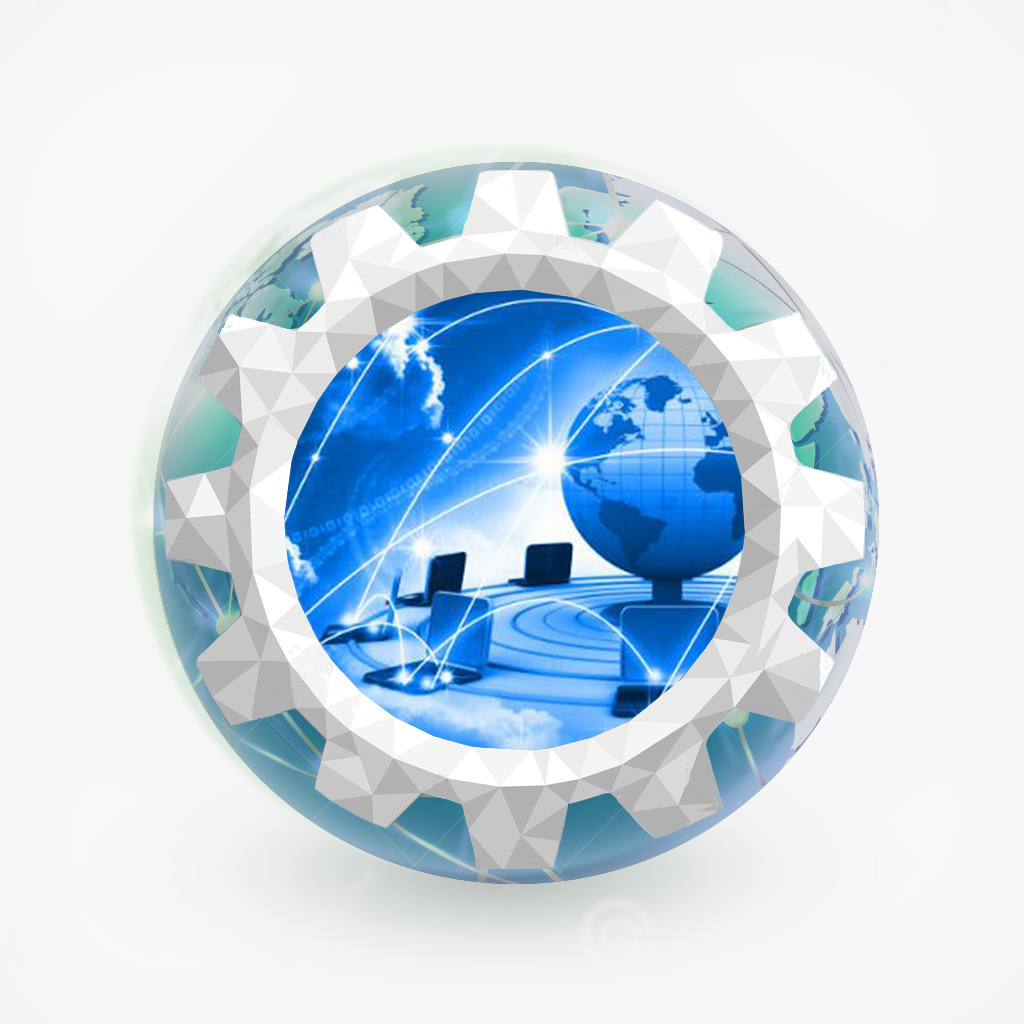 КОМП'ЮТЕРНА 
ІНЖЕНЕРІЯ
КОМП'ЮТЕРНІ 
НАУКИ
ІНЖЕНЕРІЯ
 ПРОГРАМНОГО ЗАБЕЗПЕЧЕННЯ
МЕТА ТА ЗАВДАННЯ КЛУБУ:- поглиблене вивчення і розробка прикладного програмного забезпечення(ПЗ);- участь у всеукраїнських   фахових конференціях  комп’ютерного напрямку;- профорієнтаційна робота серед молоді Херсонщини;- вдосконалення умінь та навичок з розробки пЗ в умовах дистанційного навчання;- РОЗВИТОК ПРОФЕСІЙНИХ ЗДІБНОСТЕЙ, САМОПІЗНАННЯ.
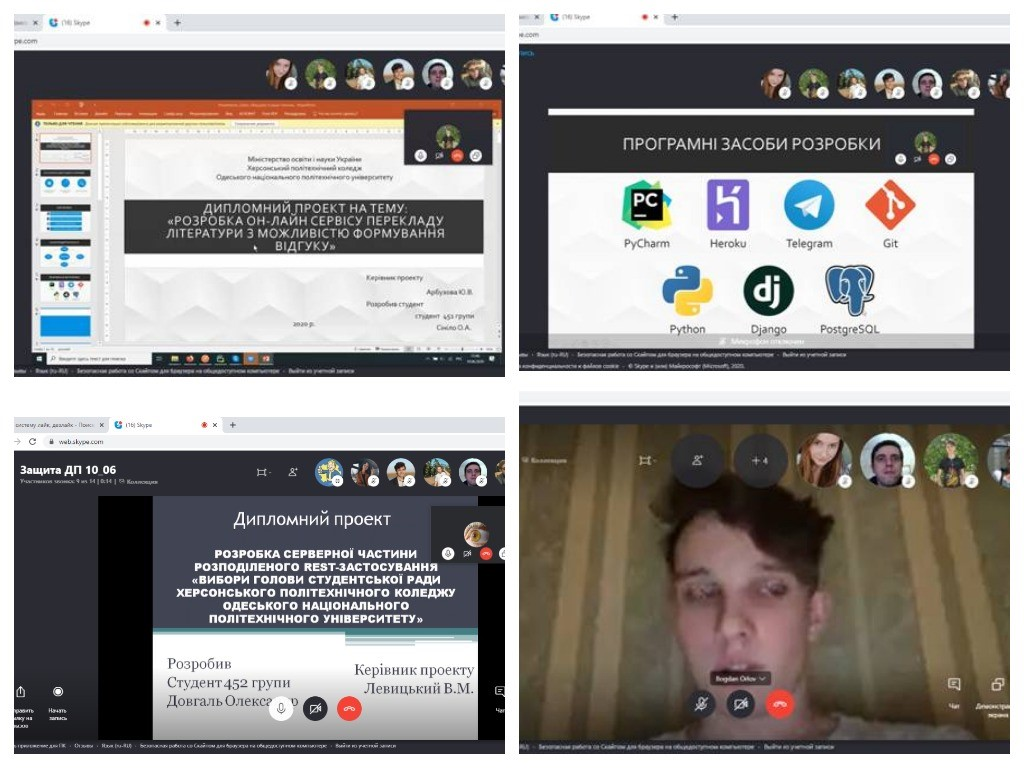 Трохи історії  з розвитку та досягнень клубу :IT-Команда коледжу  у 2020 р. зайняла ІІ місце у дивізіоні закладів вищої освіти та закладів фахової передвищої освіти у місті Херсоні та Херсонській області. керівник - Левицький В. М., склад команди: Івонінський О. (451 гр.), Садовський О. (451 гр.), Дюжев М. (451 гр.).
Конкурс  «Студентська творчість»  Емблеми вІддІлення та спеціальностей
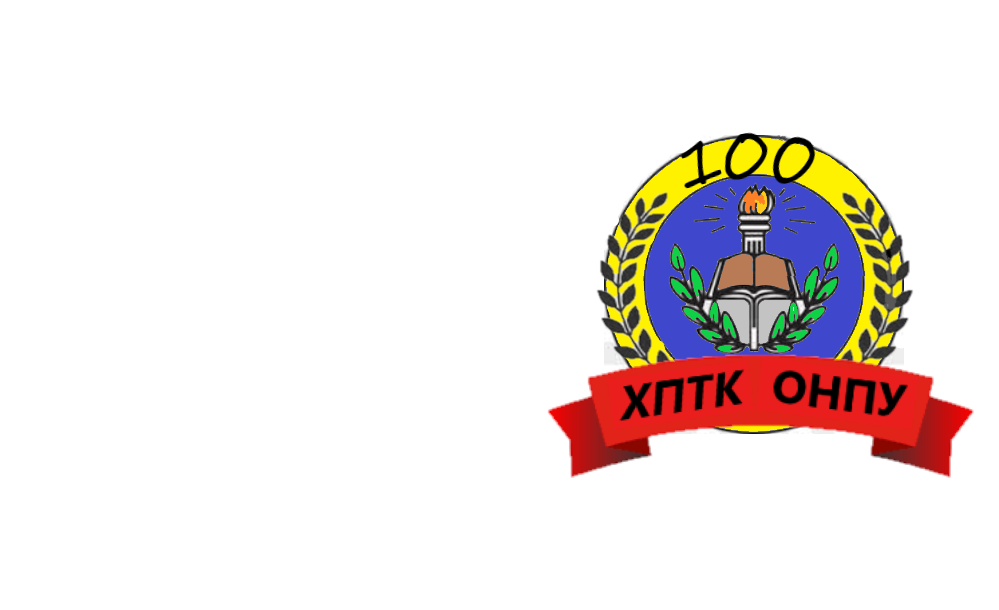 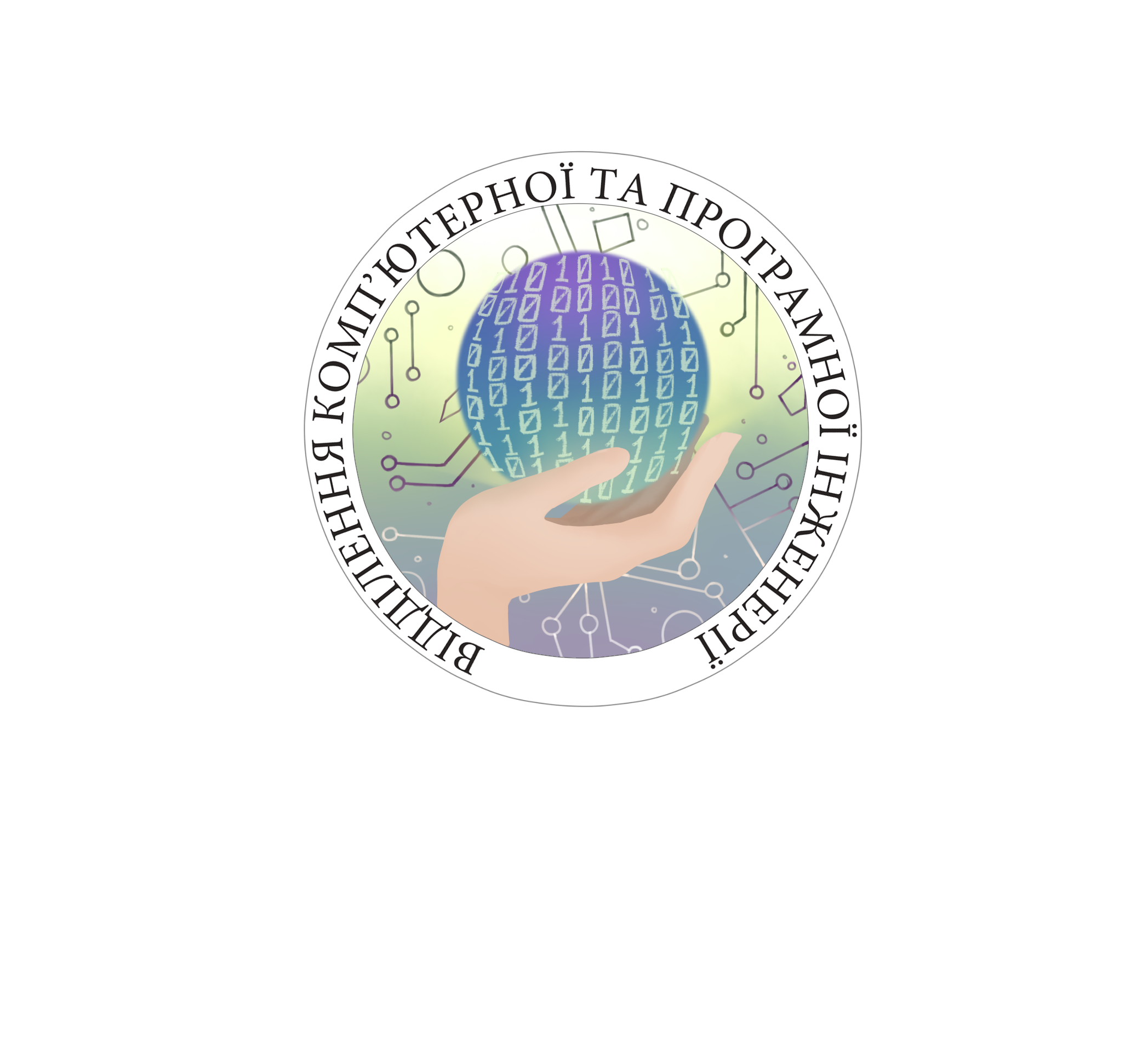 УЧАСТЬ У КОНКУРСАХ, КОНФЕРЕНЦІЯХ, ПРОЕКТАХ, РЕАЛІЗАЦІЯ ВЛАСНИХ РОЗРОБОК, ФОРМУВАННЯ ЛІДЕРСЬКИХ ЯКОСТЕЙ – ЦЕ БАЗОВА ОСНОВА ОПАНУВАННЯ СКЛАДНОЇ ПРОФЕСІЇ  ПРОГРАМІСТА-РОЗРОБНИКА. ПРИХОДЬТЕ ДО НАС – МИ РАДІ ВАМ ЗАВЖДИ!!